Risultati interviste utenti/stakeholder
Come raccontare la prospettiva dell’utente
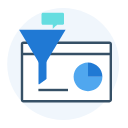 ‹#›
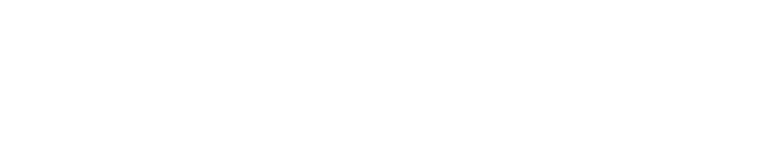 https://designers.italia.it/kit/interviste-utenti-stakeholder/
Licenza CC BY-SA 4.0
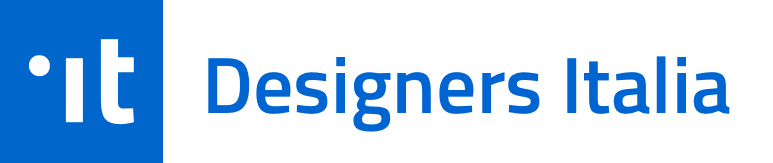 Istruzioni
Prepara un documento che riassume le informazioni raccolte durante le interviste:
01
02
03
04
Descrivi in breve il protocollo di ricerca che hai utilizzato e il panel coinvolto dando evidenza ai temi della ricerca e ai risultati del questionario di reclutamento.
Riassumi i temi principali emersi dalla ricerca, ovvero le ispirazioni, necessità o criticità trasversali, condivise da tutti i partecipanti.
Descrivi i principali archetipi di comportamento individuati, raccontando il loro profilo e la mappatura della loro esperienza attuale di interazione con il servizio.
Trasforma i temi e le criticità individuate in una serie di opportunità progettuali, che stabiliscono una direzione su cui lavorare coerente con quanto emerso durante le attività di ricerca.
‹#›
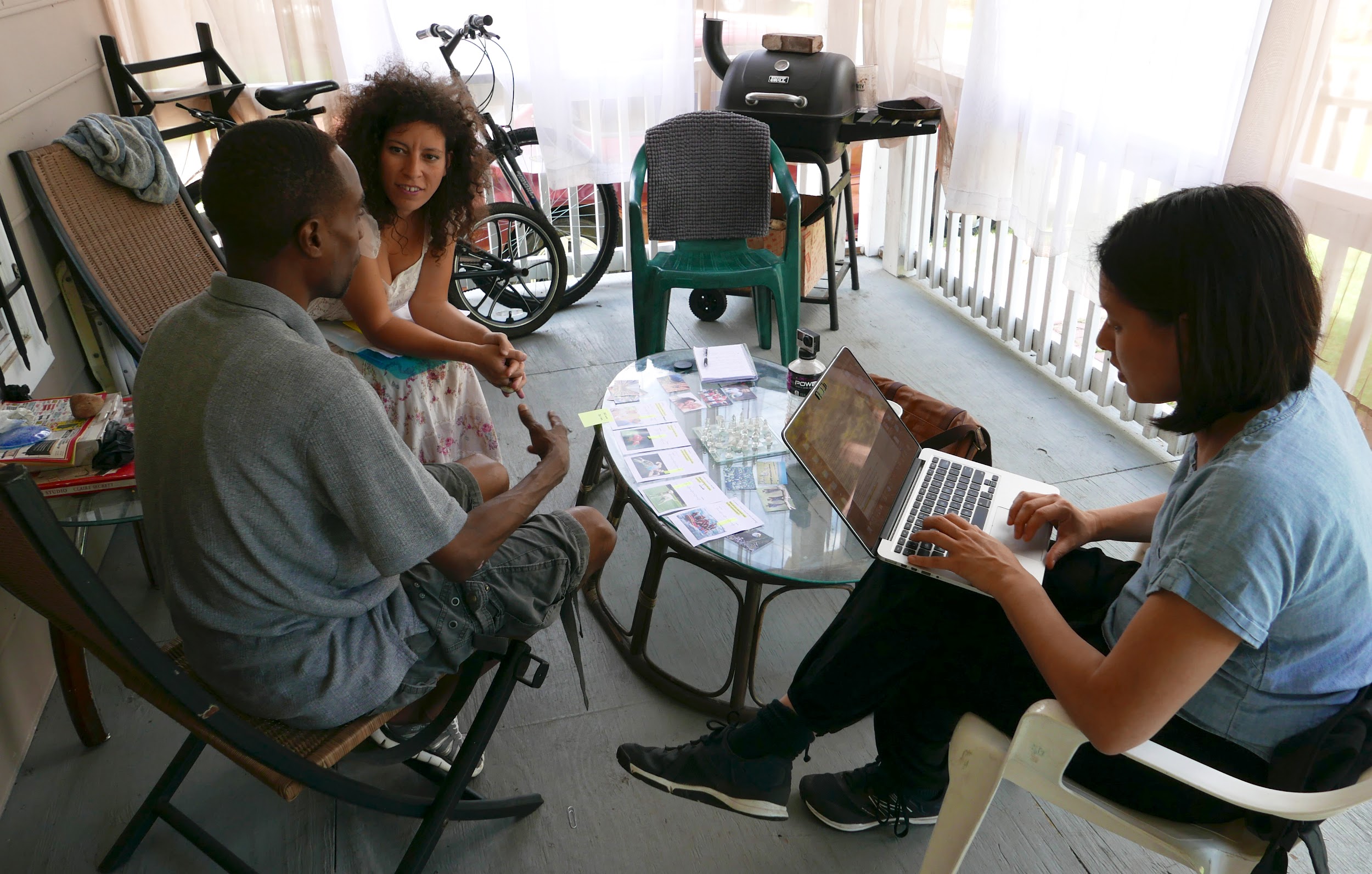 Data
Nome del progetto
AUTORE DELLA RICERCAQUALITATIVA
‹#›
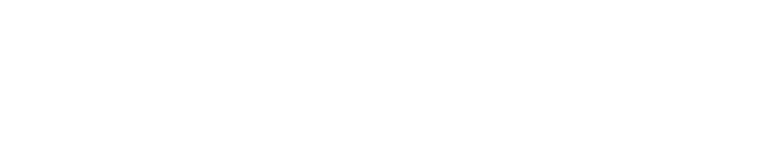 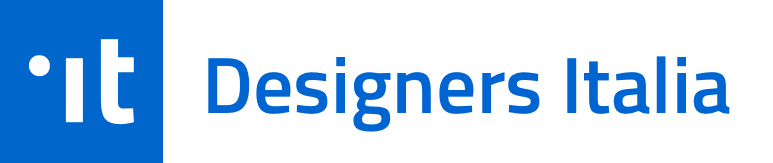 Indice
Questo report di ricerca descrive le evidenze della ricerca e presenta le opportunità di intervento emerse.
INDICE DEI CONTENUTI
pag. 00
pag. 00
pag. 00
PANORAMICA DELLA RICERCA
TEMI EMERSI
CONCLUSIONI
‹#›
Panoramica della ricerca
Partecipanti e metodi
di ricerca utilizzati
‹#›
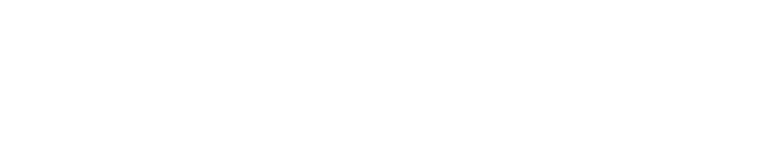 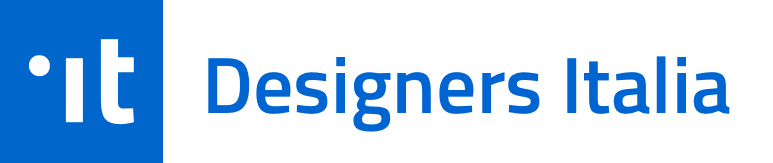 Obiettivo
Indica i macro-temi affrontati

…
…
...
Scrivi qui l’obiettivo della
ricerca utente condotta
‹#›
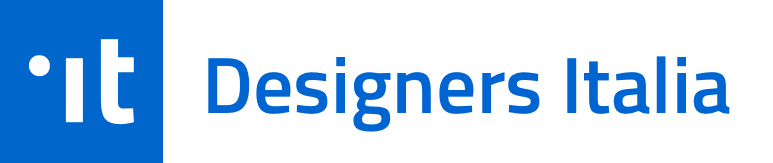 Protocollo di ricerca
Svolgimento della ricerca:
01
02
03
QUESTIONARIO DI RECLUTAMENTO
INTERVISTE INDIVIDUALI
ANALISI DEI RISULTATI
Sono state somministrate 00 interviste strutturate/semi-strutturate coinvolgendo i partecipanti in presenza/da remoto (durata 1 ora circa)
Abbiamo distribuito il questionario tramite [canale] per raggiungere i [target], ricevendo 00 risposte
Le evidenze sono state raccolte e rielaborate trasversalmente in modo da identificare i 00 temi chiave
‹#›
PARAMETRI DEMOGRAFICI
Protocollo di ricerca
ETÀ: n° 00/TOT < 18; n° 00/TOT 19-30; n° 00/TOT 31-40; n° 00/TOT 41-50
n° 00/TOT 51-60
n° 00/TOT > 60

GENERE: n° 00/TOT uomini; n° 00/TOT donne; n° 00/TOT altro

PROVENIENZA:da customizzare in base granularità della domanda posta
Composizione del campione:
n° 00
Totale partecipanti
→ collegamento al questionario di reclutamento utilizzato
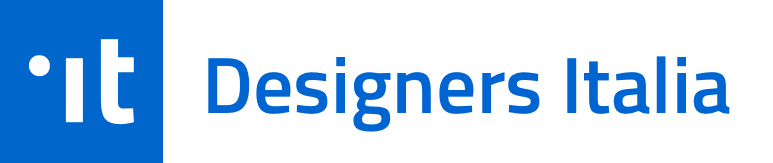 ‹#›
Temi emersi
Informazioni e necessità chiave
rilevate durante la ricerca
‹#›
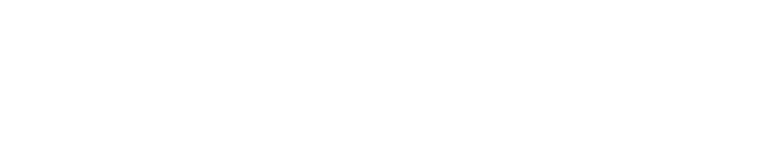 PROPENSIONE ALL’USO DEL SERVIZIO DIGITALE
Protocollo di ricerca
COMPETENZE DIGITALI: n° 00/TOT scarse; n° 00/TOT sufficienti; n° 00/TOT buone; n° 00/TOT ottime

UTILIZZO DEL SERVIZIO n° 00/TOT quasi mai; n° 00/TOT saltuariamente; n° 00/TOT regolarmente;
n° 00/TOT spesso
Composizione del campione:
n° 00
Totale partecipanti
→ collegamento al questionario di reclutamento utilizzato
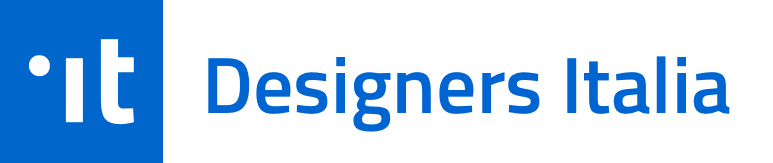 ‹#›
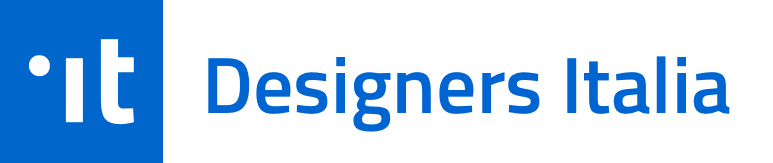 Temi emersi
Durante la ricerca è emerso che...
TEMA 01
TEMA 02
TEMA 03
….
Descrivere in maniera concisa l’aspetto principale emerso rispettivamente a questo tema.
...
Descrivere in maniera concisa l’aspetto più importante emerso rispettivamente a questo tema.
Descrivere in maniera concisa l’aspetto più importante emerso rispettivamente a questo tema.
‹#›
Temi emersi
TEMA 01
FOTO/SCHERMATA EVOCATIVA O TRATTA DALLE INTERVISTE
Aspetto principale
Descrizione dettagliata degli aspetti emersi rispetto a questa tematica
“Citazione tratta dalle interviste”
NOME FITTIZIO, ETÀ E PROVENIENZA
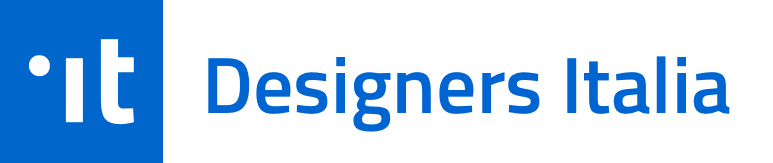 ‹#›
Temi emersi
TEMA 02
FOTO/SCHERMATA EVOCATIVA O TRATTA DALLE INTERVISTE
Aspetto principale
Descrizione dettagliata degli aspetti emersi rispetto a questa tematica
“Citazione tratta dalle interviste”
NOME FITTIZIO, ETÀ E PROVENIENZA
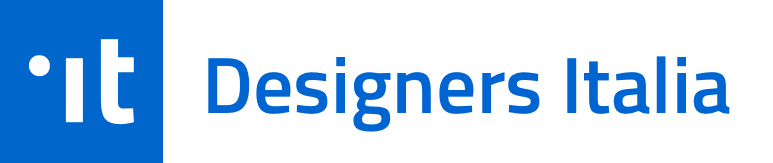 ‹#›
Temi emersi
TEMA 03
FOTO/SCHERMATA EVOCATIVA O TRATTA DALLE INTERVISTE
Aspetto principale
Descrizione dettagliata degli aspetti emersi rispetto a questa tematica
“Citazione tratta dalle interviste”
NOME FITTIZIO, ETÀ E PROVENIENZA
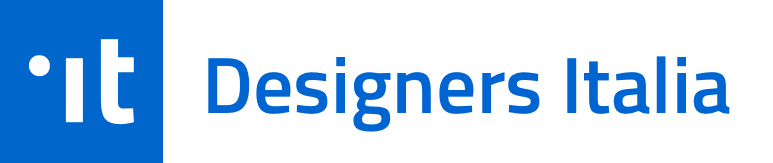 ‹#›
Conclusioni
Riflessioni e spunti per potenziali interventi migliorativi
‹#›
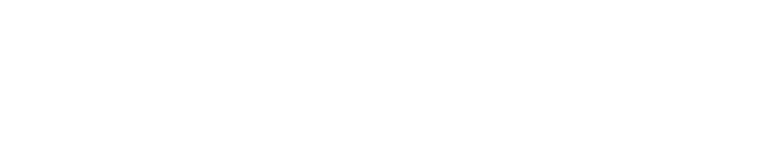 Conclusioni
In futuro sarebbe bene...
TEMA 01
TEMA 03
TEMA 03
...
...
...
...
...
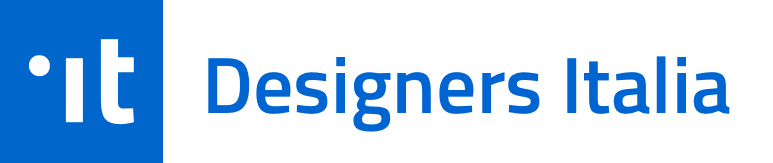 ‹#›
Quest'opera, realizzata per il progetto Designers Italia, è distribuita con Licenza Creative Commons Attribuzione - Condividi allo stesso modo 4.0 Internazionale. Copyright (c) 2021 Presidenza del Consiglio dei Ministri - Dipartimento per la trasformazione digitale. Per rispettare i termini della licenza lascia questo testo/questa slide nella tua versione.
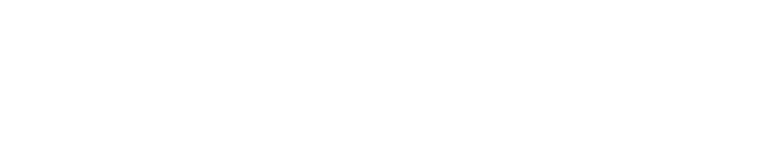